Масленица в МЕЧТЕ
ФОТООТЧЁТ
Подготовила музыкальный руководитель : Марасанова Т.Б.
2023
Группа Речецветик
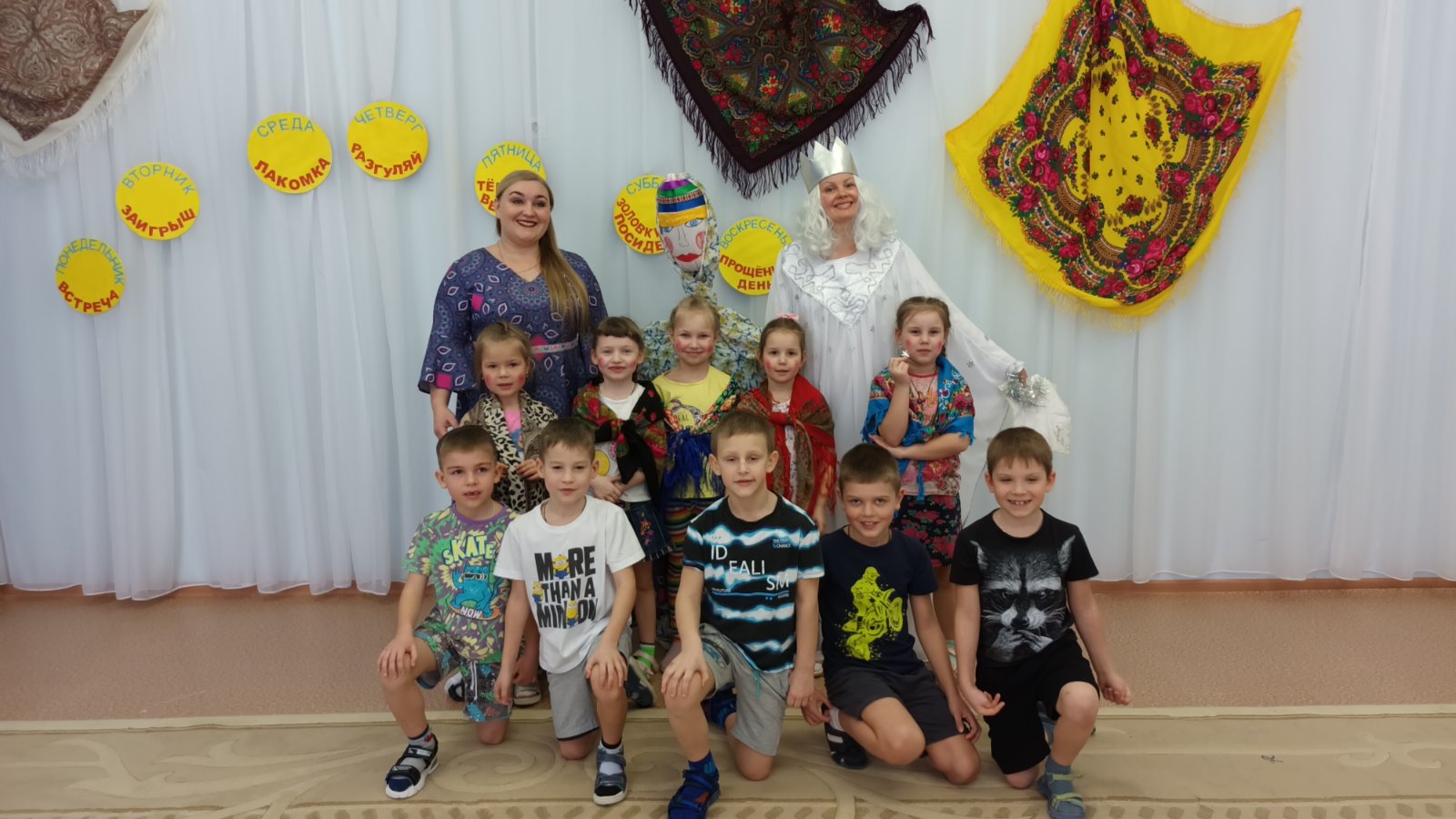 Группа Чудо - остров
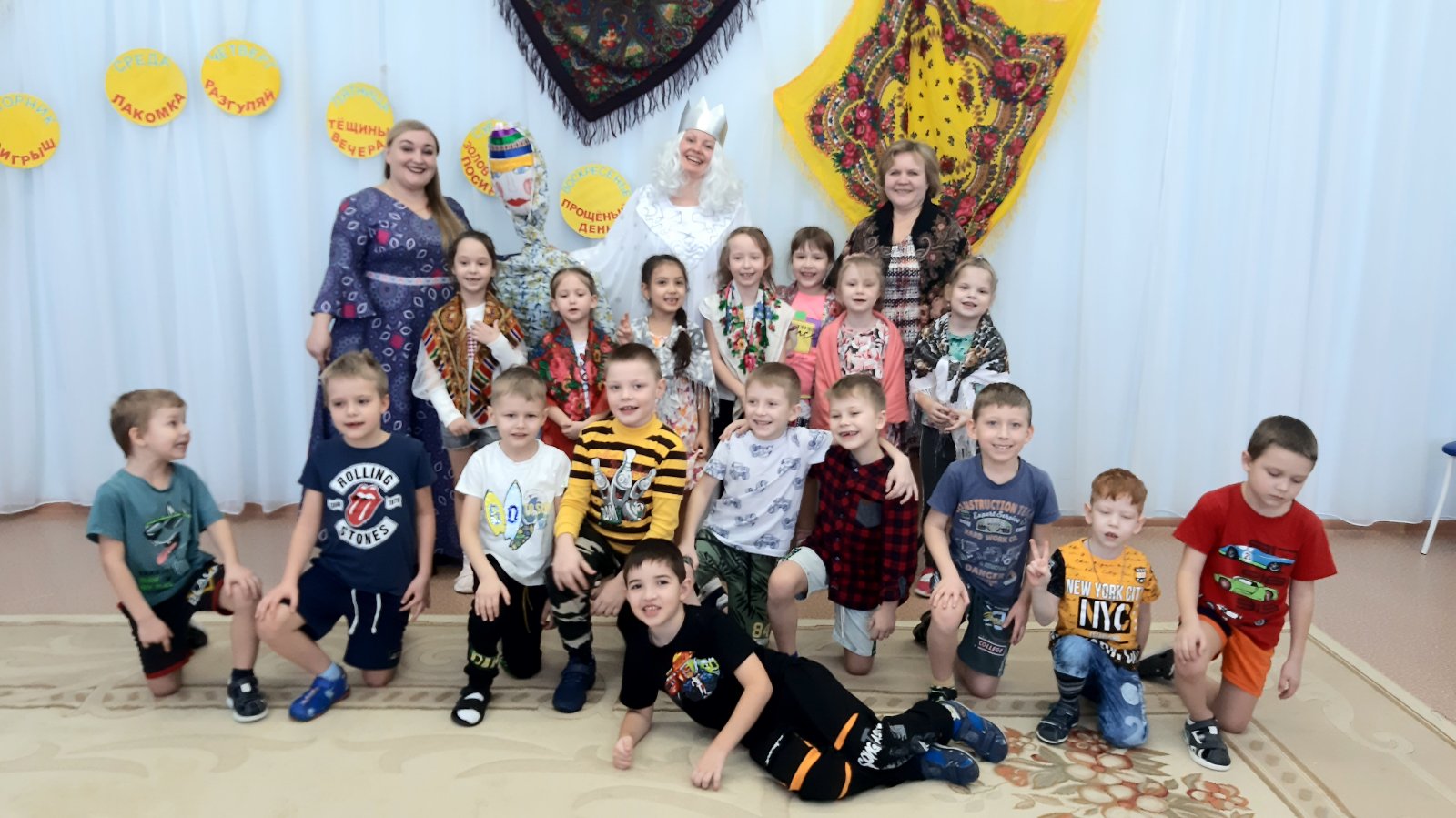 Группа Дельфинчик
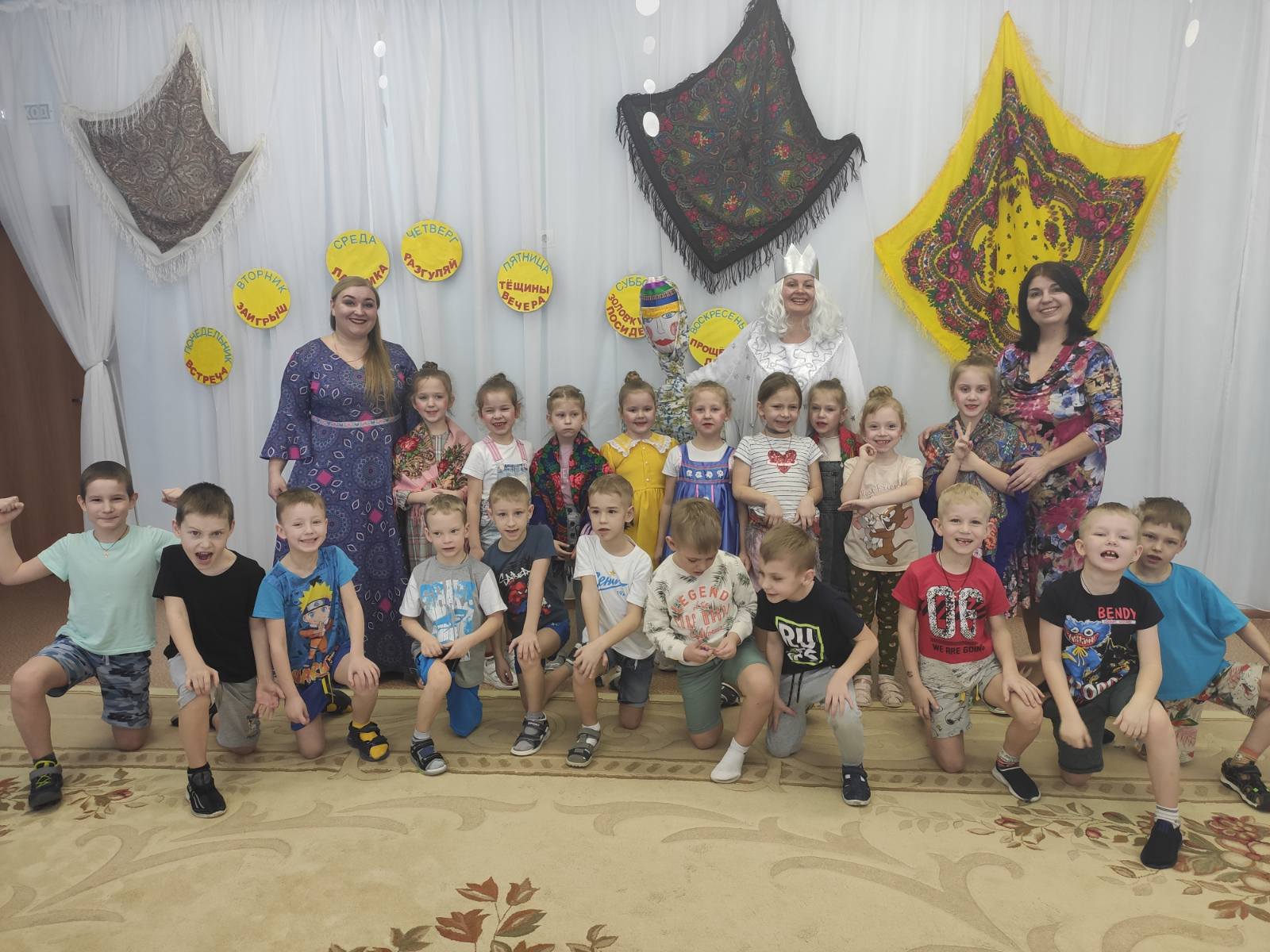 Группа Логовичок
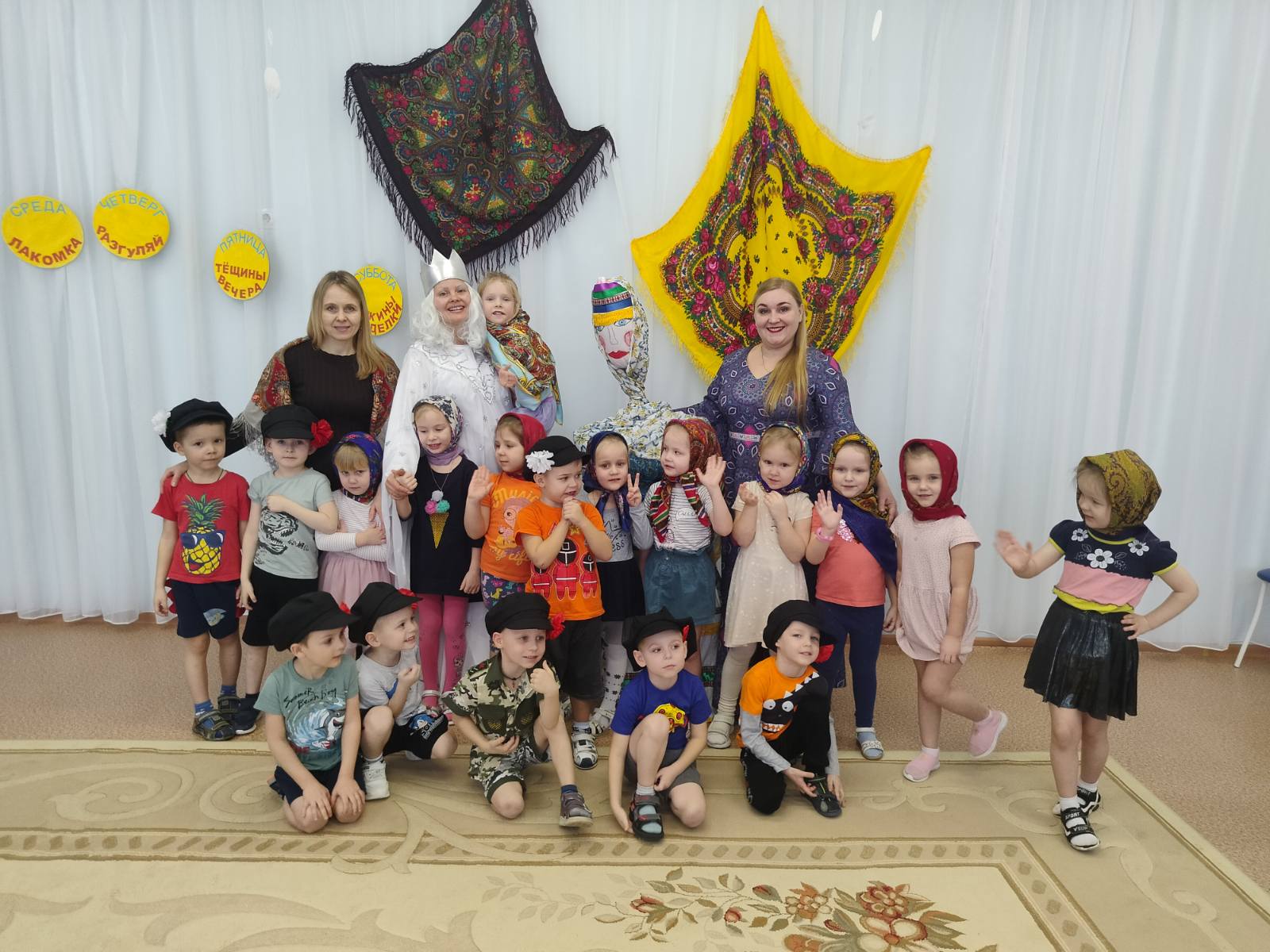 Группа Катерок
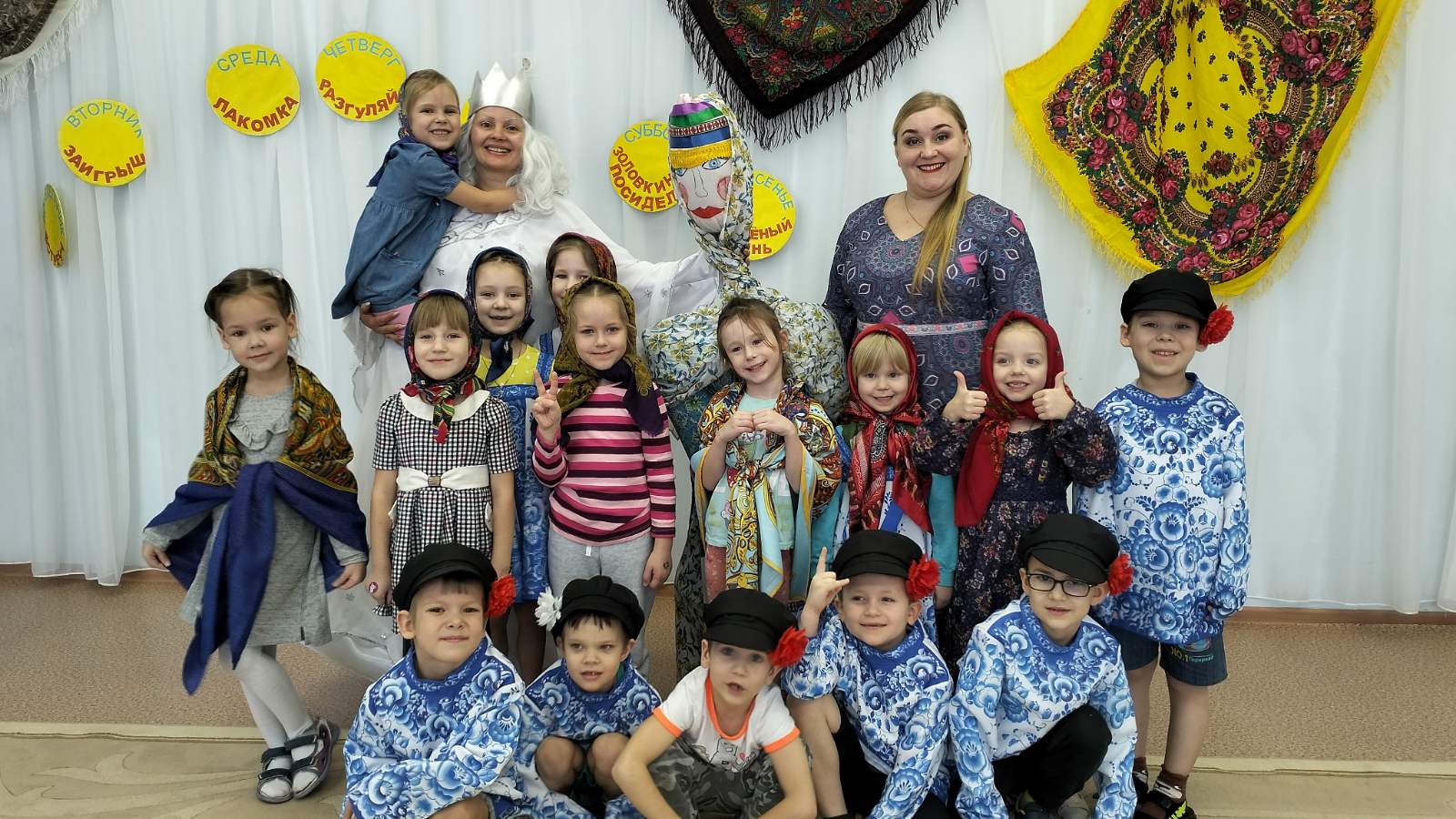 Группа Капитошки
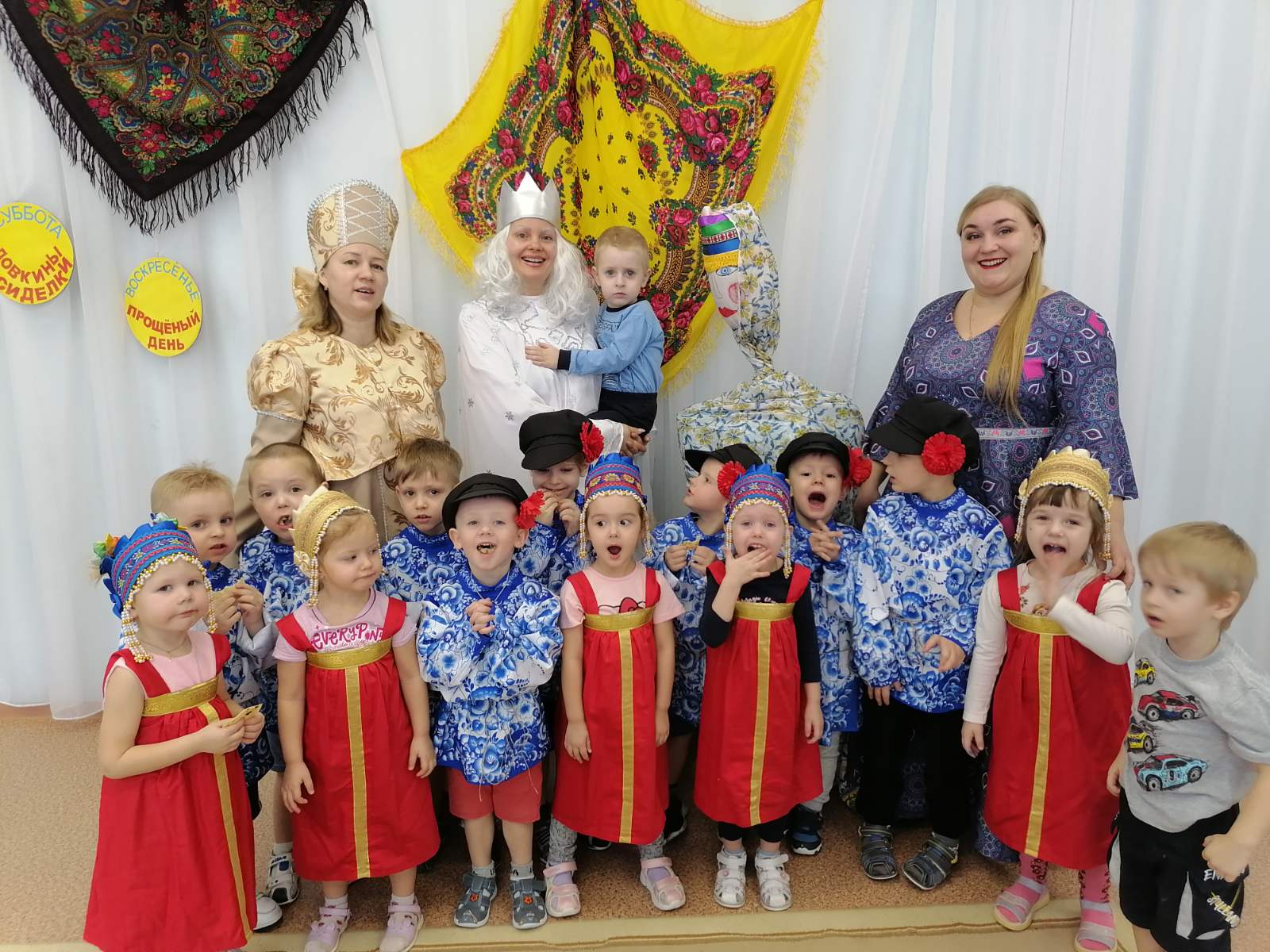 Группа Кораблик
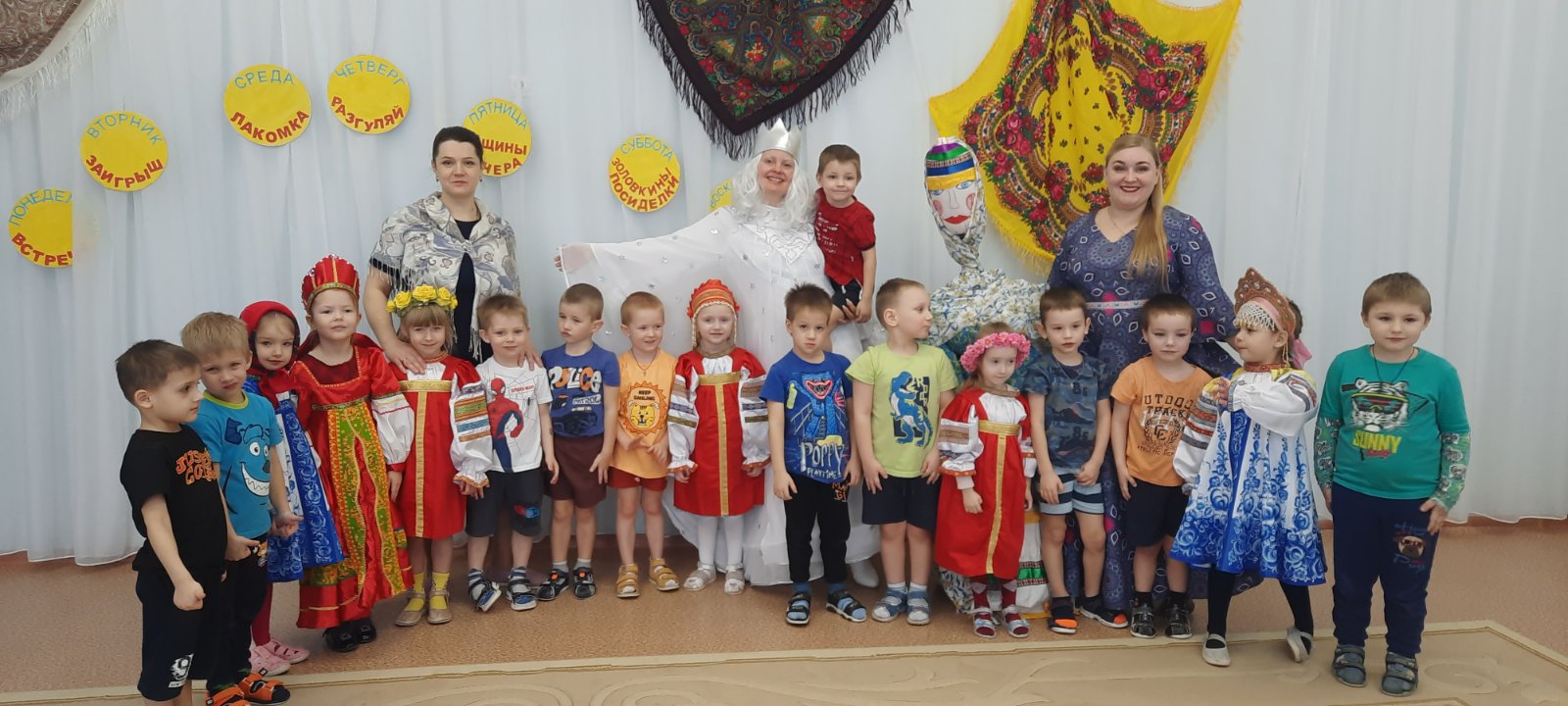 Группа Юнга
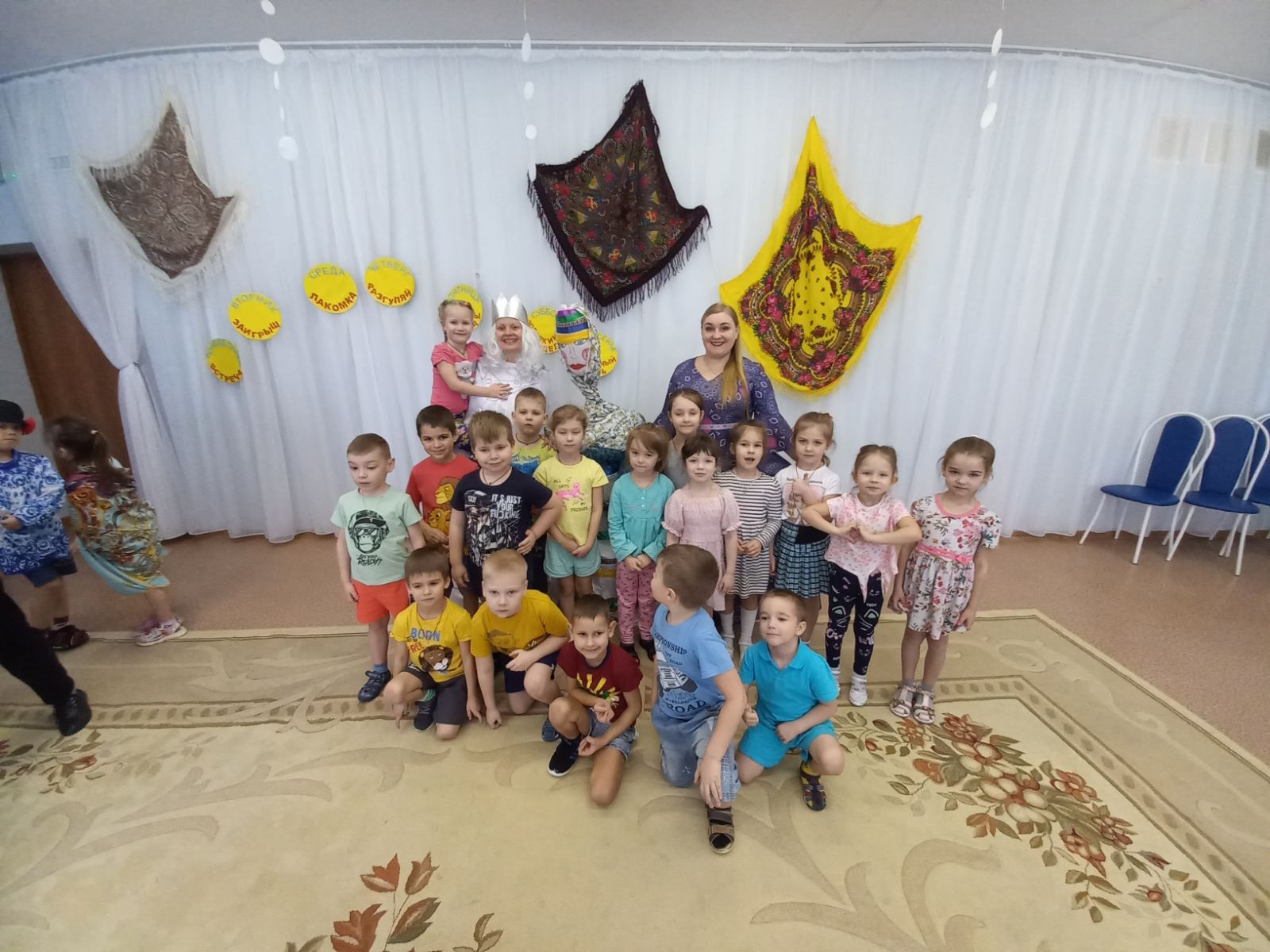 С праздником!